Hovedstyrets handlingsplan for perioden 2020 - 2022
[Speaker Notes: Vedtatt på hovedstyremøtet i september.]
Formål og verdigrunnlag
§ 1  FORMÅL OG VERDIGRUNNLAG
Samfunnsviterne har til formål å arbeide for å bedre medlemmenes lønns- og arbeidsvilkår, og å fremme medlemmenes økonomiske og faglige interesser. 
Samfunnsviterne skal bidra til demokrati, ytringsfrihet og rettssikkerhet.
Samfunnsviterne skal bidra til verdiskapning, innovasjon og bærekraftig utvikling, hvor samfunnshensyn som miljø, arbeidstakerrettigheter, likestilling og mangfold, helse og velferd, global rettferdighet og sosial sikkerhet ivaretas.
Samfunnsviterne skal i all aktivitet være etisk reflektert og fatte beslutninger som tåler offentlig oppmerksomhet.
Samfunnsviterne er partipolitisk uavhengig og er tilsluttet Akademikerne.
[Speaker Notes: Samfunnsviternes formål og verdigrunnlag fremgår av § 1 i vedtektene. 

Dette er selv peilepunktet for alt arbeid i foreningen og det kan være nyttig å kikke på denne bestemmelsen av og til for å holde retningen på arbeidet. 

Det er alle vi som opptrer på foreningens vegne som bestemmer om verdigrunnlaget er en sovende festtale, eller om vi faktisk skal bruke det som peilepunkt ved å sjekke ut om de standpunktene vi gir uttrykk for, de innspillene vi gir og avgjørelsene vi tar bidrar til verdiskapning, om vi fremmer medlemmenes interesser og om demokrati og rettssikkerhet fremmes eller hemmes.]
Styringsdokumenter
[Speaker Notes: Samfunnsviternes politikk er nedfelt i vedtektene og i politikkdokumenter. De politiske standpunktene dreier seg først og fremst om kompetanse/kunnskapspolitikk og rammene for arbeidslivet.

Det finnes to overordnede politikkdokumenter vedtatt av landsmøtet:
Arbeidslivspolitikk (LM2013)
Kunnskapspolitikk (LM2013)

LM2019 vedtok ny strategisk plan for perioden 2020-2025
5 strategiske grep:

LM2019 vedtok i tillegg overordnede satsingsområder for perioden 2020 - 2025]
Strategisk plan 2020-2025
Visjon:	Samfunnsviterne er det naturlige valget for alle samfunnsvitere og humanister
Hvorfor er vi til?/Hva er formålet?

Vi er medlemmenes viktigste medspiller og legger premisser for samfunns og arbeidsliv.
Hvordan vil vi bli oppfattet?

 Vi viser vei for våre medlemmer.
Strategiske grep:
Vær synlige og tilstede i arbeidsplassene og i samfunnsdebatten.

Ta et tydelig samfunnsansvar og synliggjør fagenes betydning for oppgaveløsningen i samfunnet.

Styrk vår forhandlingsposisjon gjennom fortsatt medlemsvekst.

Tilpasse medlemstilbudene for økt relevans og medlemstilfredshet.

Iverksette en plan for digitalisering som understøtter foreningens formål, politikkutforming og overordnede mål
Satsingsområder i perioden 2020-2022
[Speaker Notes: Innledning

(Vedtektenes §4 Landsmøte bokstav d) «Vedta overordnede mål og strategier for samfunnsviternes virksomhet».)

Hovedstyret mener at det er viktig at landsmøtet tar stilling til hvilke oppgaver og prioriteringer hovedstyret skal gjøre i perioden.
Landsmøtet er foreningens høyeste organ og det tilligger landsmøtets oppgaver å drøfte og vedta overordnede mål og strategier for foreningen 

Foreningen har de siste periodene strukturert sine oppgaver rundt 4 satsingsområder.
Disse ble derfor foreslått som satsingsområder for denne perioden for å skape kontinuitet i arbeidet. 
LM2019 vedtok de 4 satsingsområdene, men foreslo også digitalisering som et eget satsingsområde for perioden.


De 5 satsingsområdene
Hovedstyret har foreslått følgende 4 satsingsområder for perioden:
Organisasjonsutvikling:
Aktivitet og opplæring i lokale ledd
Arbeid med videreutvikling av foreningens organisering
Arbeid med medlemsvekst
Arbeid med digitale verktøy (digital strategi)
 
Lønn- og arbeidsvilkår:
Kompetanse hos medlemmer og tillitsvalgte for å møte et arbeidsliv i endring.
Gode arbeidsvilkår for alle gjennom hele arbeidslivet
Livslang læring og kompetanseheving gjennom hele arbeidslivet
Sosial sikkerhet som fremmer mobilitet og utvikling i alle livsfaser

Samfunnsvitenskapelige kompetanse 
Hovedstyret mener det er svært viktig å synliggjøres samfunnsviteres kompetanse i et arbeidsliv som preges av stort fokus på teknologi og teknologiske løsninger. 
At våre fag har betydning selv om vi omgir oss med teknologiutvikling og digitaliseringsprosesser i stor skala, ble - som jeg også har nevnt tidligere - understreket blant annet på Akademikernes høstkonferanse når direktøren i Forskningsrådet (Røttingen) fremhever en økt grad av behovet for tverrfaglighet i framtidige forskningsprosjekter. Nettopp fordi løsningen på de store samfunnsutfordringene ligger i krysningspunktet mellom de ulike kompetansene.
 
Blant medlemmene (karriere og bistand mot forskjellige grupper)
Blant tillitsvalgte
Blant arbeidsgiverne
Blant utdanningsinstitusjonene
 
Samfunnsansvar
LM2019  vedtok en strategi for foreningens samfunnsansvar. En slik strategi var en bestilling fra LM2016
Den vedtatte strategien skal være utgangspunktet for foreningens arbeid med samfunnsansvar i kommende periode.
 
Vedtatte strategi for samfunnsansvar er i samsvar med formålsparagrafen. Foreningens arbeid i tråd med strategien vil bidra til verdiskapning, innovasjon og en bærekraftig utvikling. 
Arbeidet med samfunnsansvar må være en integrert del av foreningens arbeid med en helhetlig arbeidslivspolitikk. 
Et trygt og fleksibelt arbeidsliv er rett og slett avgjørende for en bærekraftig samfunnsutvikling. 
 
Følgende punkter er ment som mulige underpunkter på dette satsingsområdet: 
Arbeide med demokrati, ytringsfrihet og rettssikkerhet
Arbeide med solidaritet og bistand
Arbeidet med økt velferd – økonomisk og sosial bærekraft
Arbeidet med bevisstgjøring om fagforeningers status og relevans
 
Hovedstyret mener, i tråd med vedtatte strategi, at FNs bærekraftsmål - økonomisk, sosial og miljømessig bærekraft bør stå sentralt i arbeidet med foreningens samfunnsansvar.

Digitalisering
Iverksette en plan for digitalisering. 
I praksis betyr dette at en i større grad skal implementere digitale verktøy for å kunne oppnå økt medlemstilfredshet. Dvs nå flere medlemmer der ute med arrangement og aktiviteter.
 

Prioriterte satsingsområder er et viktig ledd i arbeidet med konkretiseringen og gjennomføringen av ny strategisk plan, og satsingsområdene gjenspeiler også formålsparagrafen. 
Satsingsområdene gjenspeiler også de 5 strategiske grepene i ny strategisk plan, og dekker foreningens kjerneområder; lønn og arbeidsvilkår og arbeidet med samfunnspolitikk og samfunnsansvar.
Satsingsområdene favner også foreningens arbeid over tid, både det som har vært satset på og det som må satses på framover for å være relevant for medlemmene våre. 
Hovedstyret er nå i ferd med å utarbeide en handlingsplan for perioden med utgangspunkt i de 5 strategiske grepene i strategisk plan, samt føringer gitt av landsmøtet med tanke på arbeidet i perioden.]
Samfunnsviternes strategi for samfunnsansvar og samfunnspolitikk 2020-2025
FN’s bærekraftsmål:
Klima og miljø
Økonomi
Sosiale forhold
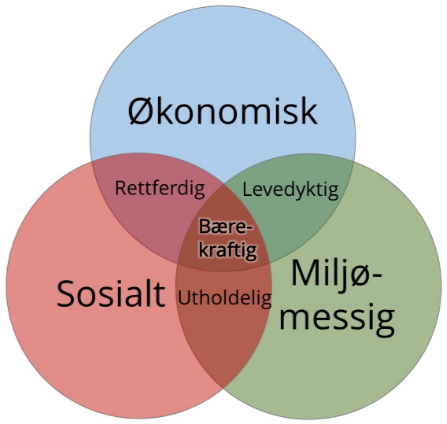 Aktuelle tema:
Personvern
Likestilling
Mangfold
Integrering
Ytringsfrihet
Sikre demokratisk samfunnsutviklingi
Initiativ som kan bidra til fred
ntegrering -
[Speaker Notes: FNs bærekraftsmål 
17 mål og 169 delmål. 
Målene skal fungere som en felles global retning for land, næringsliv og sivilsamfunn. 
Land fra hele verden har vært aktivt involvert i arbeidet med å utforme målene, og mer enn åtte millioner mennesker har kommet med innspill i prosessen. 
Bærekraftig utvikling handler om å ta vare på behovene til mennesker som lever i dag, uten å ødelegge framtidige generasjoners muligheter til å dekke sine. 
Målene reflekterer de tre dimensjonene i bærekraftig utvikling: 
Klima og miljø
Økonomi
Sosiale forhold
https://www.fn.no/Om-FN/FNs-baerekraftsmaal

Hele verdens handlingsplan for å utrydde fattigdom, bekjempe ulikhet og stoppe klimaendringene.

Hva skal vi bruke samfunnsansvarsstrategien til:

Synlighet:
gjennom samarbeid med ulike organisasjoner, å synliggjøre aktuelle problemstillinger som har relevans for vårt arbeid med samfunnsansvar. 
Bevisst informasjons- og kommunikasjonsstrategi (kronikkinnlegg, sosiale medier etc.)

Synergier:
Aktivitetene bør ha en merverdi for medlemmene, altså noe utover det som ligger i en solidaritetsstrategi. 
Synergiene kan være mulighet for deltakelse og engasjement i konkrete aksjoner, kurs og foredrag for medlemmene, eller gjennom medieoppmerksomhet som gagner både Samfunnsviterne og den aktuelle saken. 
Det vil også være et mål å i større grad invitere våre samarbeidspartnere til å bidra inn i Samfunnsviternes arrangementer og prosjekter for å få et større nedslagsfelt.

Sosial bevissthet:
være en viktig samfunnsaktør, og sosial bevissthet er noe som må ligge under i planleggingen av all aktivitet. 
Samfunnsviterne sitter på en unik mulighet til å forme fremtidens diskusjoner da fagene vi representerer skal være med på å forme fremtidens samfunnsutvikling.

Integrasjon med kjernevirksomhet:
er utarbeidet med tanke på maksimal integrasjon med Samfunnsviternes verdigrunnlag, strategiske prioriteringer og aktiviteter ellers. 

https://samfunnsviterne.no/-/media/Files/Landsmotet/2019/Saker-vedtatt-landsmote19/Samfunnsviternes-strategi-for-samfunnspolitikk-og-samfunnsansvar-2020-2025.ashx?la=nb-NO&hash=7A3321C65BE8B8A72299402CE512FD62]
Arbeidslivspolitikk
Samfunnsviterne skal jobbe for å synliggjøre samfunnsvitere og humanisters kompetanse i arbeidslivet.Samfunnsviterne skal arbeide for et likeverdig arbeidsliv der den enkeltes ressurser, kompetanse og arbeidsevne skal ivaretas, utvikles og utnyttes optimalt i alle faser av yrkeslivet.

https://samfunnsviterne.no/Vi-mener/Politikk/Arbeidslivspolitikk
Føringer fra Landsmøtet 2019
Styrking av fylkesavdelinger og lokallag 
Forsterke arbeidet med å støtte lokallagene og fylkesavdelingenes aktivitet, utvikling og drift
Pilotprosjekter samfunnsviterforum
Oppfordring til å støtte initiativ til samfunnsviterforum med sekretariatsressurser og økonomisk slik at erfaringer med piloter kan legges fram for Landsmøtet 2022.
Videreutvikling av Arbeidslivsutvalgets rolle
Digitalisering
Utarbeide en digital strategi
Utrede vilkår for ansettelse av ny generalsekretær
Legges fram for Landsmøtet 2022
Fortsatt fokus på økt medlemsvekst
[Speaker Notes: Overordnede føringer fra LM2019:
Arbeide videre med organisasjonsutvikling med bakgrunn i det arbeidet som har vært gjort i perioden
Arbeide for å styrke de lokale leddene, dvs arbeidet i fylkesavdelingene/fylkesstyrene og styrke arbeidet i lokallagene og de lokale tillitsvalgte.]
Visjon: Samfunnsviterne er det naturlige valget for alle samfunnsvitere og humanister
Samfunnsviternes overordnede formål er å skape trygghet og muligheter i medlemmenes arbeidsliv.
Handlingsplanen er delt inn i 4 innsatsområder:
Lønn og arbeidsvilkår
Fagenes betydning
Samfunnspolitikk og samfunnsansvar
Organisasjon

Utvikling av rammebetingelser og synliggjøring av fagenes betydning for oppgaveløsningen i samfunnet er to sider av samme sak. Begge disse innsatsområdene handler om hvilken plass og rolle våre medlemmer kan få i fremtidens arbeidsmarked.
[Speaker Notes: Vedtatt 4 hovedområder som for hvert område har sitt strategiske fokus med bakgrunn i overordnede styringsdokumenter og vedtatte satsingsområder for perioden.


Digitalisering er ikke satt opp som et eget området da digitalisering representerer et verktøy som skal bidra til å nå målene i handlingsplanen.]
Lønn og arbeidsvilkår
Et av foreningens kjerneoppgaver
Det bør skje en videreutvikling, videreføring og styrking av arbeidet på dette området
Fleksibilitet, helhet og trygghet er tre viktige stikkord for foreningens arbeid med lønn og arbeidsvilkår

Strategisk fokus 2019-2022:
Kompetanse hos medlemmer og tillitsvalgte for å kunne møte et arbeidsliv i endring
Gode arbeidsvilkår for alle gjennom hele arbeidslivet
Organisasjonsgrad
Livslang læring og kompetanseheving gjennom hele arbeidslivet
Sosial sikkerhet som fremmer mobilitet og utvikling i alle livsfaser
[Speaker Notes: Digitalisering er ikke satt opp som et eget området da digitalisering representerer et verktøy som skal bidra til å nå målene i handlingsplanen.

Ambisjonsmål:
Gi tillitsvalgte strukturert opplæring gjennom kurs og erfaringsdeling i nettverkssamlinger.

Etablere fylkesvise nettverkssamlinger for tillitsvalgte.
Etabelere digitale møteplasser for tillitsvalgte innen samme bransje.
Etablere digitale møteplasser for medlemmer for å legge til rette for erfaringsdeling på tvers av sektorer og bransjer.

Styrke medlemmers muligheter for etter- og videreutdanning/livslang læring i arbeidslivet.
Bevisstgjøre medlemmene om arbeidslivets behov og kompetansekrav.
Fremme betydningen av trepartssamarbeidet; den norske modellen; og organisasjonsgrad.

Vedta anvendbare politiske standpunkter innen klima og miljø]
Fagenes betydning
Synliggjøre samfunnsviteres kompetanse i et arbeidsliv preget av stort fokus på teknologi og teknologiske løsninger.
Teknologisk utvikling har satt samfunnsvitenskap og humaniora under press.
Arbeidet med å styrke forståelsen av våre fags betydning er at våre medlemmer skal være attraktive i arbeidslivet, både her og nå og i framtiden.

Strategisk fokus 2019-2022:
Synliggjøre betydningen av samfunnsviteres kompetanse i arbeidslivet.
Arbeide inn mot universitetene for økt arbeidslivsrelevans for våre fag.
Arbeide inn mot universitetene for studiepoenggivende praksis innenfor våre fag.
[Speaker Notes: Ambisjonsmål:
Synliggjøre verdien av samfunnsvitenskapelig og humanistisk kompetanse som en del av løsningen.
Styrke de samfunnsvitenskapelige og humanistiske utdanningenes arbeidslivsrelevans.
Fremme nytteverdien av samfunnsviteres kompetanse inn mot arbeidsgivere
Videreutvikle foreningens karrieretjenester.]
Samfunnspolitikk og samfunnsansvar
Et av foreningens kjerneoppgaver
Det bør skje en videreutvikling, videreføring og styrking av arbeidet på dette området
Fleksibilitet, helhet og trygghet er tre viktige stikkord for foreningens arbeid med lønn og arbeidsvilkår

Strategisk fokus 2019-2022:
Videreutvikle og styrke arbeidet med demokrati, ytringsfrihet og rettssikkerhet.
Videreføre og systematisere arbeidet med solidaritet og bistand.
Videreutvikle og styrke arbeidet med økt velferd, derigjennom arbeidet med økonomisk og sosial bærekraft.
Arbeide for å bevisstgjøre og tydeliggjøre fagforeningers rolle og relevans i samfunnsutviklingen
Langtidsvirkning og –konsekvenser av Covid 19; betydningen for samfunnsutviklingen generelt og arbeidslivet spesielt
[Speaker Notes: Ambisjonsmål:
Utvikle politiske posisjoner for å styrke foreningens budskap i samfunnsdebatten.
Være synlig i diskusjonen knyttet til demokrati og ytringsfrihet.
Arbeide for å inkludere utsatte grupper nasjonalt og internasjonalt for å motvirke utenforskap.
Langtidseffekter av Covid19.]
Organisasjon
Samfunnsviterne må hele tiden være relevante for medlemmene og det arbeidslivet de er en del av.
Samfunnsviterne må ha en profesjonell og effektiv organisasjon for dagens og framtidens medlemmer og som danner grunnlaget for videre vekst.

Strategisk fokus 2019-2022:
Øke aktiviteten for medlemmer og tillitsvalgte lokalt
Styrke arbeidet lokalt i fylkesavdelinger, fylkesstyrer og i lokallag på den enkelte arbeidsplass
Arbeide for fortsatt medlemsvekst
Etablere digitale løsninger ved å ta i bruk ulike verktøy for en mer effektiv, involverende og fleksibel organisasjon
Videreføre arbeidet med foreningens organisering i tråd med føringer fra LM2019.
[Speaker Notes: Ambisjonsmål:
Etablere mer aktivitet, dialog og møteplasser både digitalt og fysisk for medlemmer og tillitsvalgte.
Videreutvikle bruken av digitale verktøy for å øke tilgjengeligheten for medlemmer over hele landet.

Styrke samarbeidet med faglige foreninger/fagforeninger.
Innrette arbeidet med verving og rekruttering mot grupper der foreningen har størst vekstpotensial.
Utvikle relevante medlemstilbud innrettet mot medlemmer i alle arbeidets livsfaser
Utvikle relevante medlemstilbud innrettet mot ledere.
Utvikle medlemstilbud innrettet mot selvstendige næringsdrivende og gründere.
Videreutvikle karrieretilbud for å kunne beholde medlemmer i overgangsfaser i arbeidslivet.]
Ambisjonsmål som omhandler føringer fra Landsmøtet 2019
Etablere fylkesvise nettverkssamlinger for tillitsvalgte.
Etablere digitale møteplasser for tillitsvalgte innen samme bransje.
Etablere digitale møteplasser for medlemmer for å legge til rette for erfaringsdeling på tvers av sektorer og bransjer.
Etablere mer aktivitet, dialog og møteplasser både digitalt og fysisk for medlemmer og tillitsvalgte.
Videreutvikle bruken av digitale verktøy for å øke tilgjengeligheten for medlemmer over hele landet.

Handlingsplanen i sin helhet er tilgjengelig på fylkesledernes min side under gjeldende strategi og måldokumenter. 
	https://www.samfunnsviterne.no/Min-side/Fylkesledere/Strategisk-plan-og-maldokumenter
[Speaker Notes: - Som dere ser er noen av ambisjonsmålene veldig lik hverandre. Det er fordi de går igjen på flere av de overordnede områdene, som lønn og arbeidsvilkår og organisasjon

Videreutvikle bruken av digitale verktøy; 
kvantesprang de siste 10 mnd. 
Bruken av dette ble også diskutert på FLM i september
Mange av dere har nå nye erfaringer på bruken av dette denne høsten
Dette vil bli en større del av diskusjonen på neste bolk
Men etter å ha sett på deltakerantall på ulike arrangement i høst og ikke minst gjennomføring av årsmøter før sommeren, så er det ganske tydelig at dette er veien å gå.

- Når det gjelder ALU så er de i gang med arbeidet med å styrke sin kontakt med lokallag som et ledd i videreutvikling av arbeidslivsutvalgets rolle.
I tillegg vedtok også hovedstyret på sitt møte i september at det hovedsakelig er representanter fra ALU som skal sitte inn i forhandlingsutvalg i Akademikerne. Dette for å styrke ALU rolle i arbeidet med lønn og tariff og som rådgivende organ for hovedstyret.
Det er derfor 3 representanter for ALU som nå representerer foreningen i hhv Akademikerne Stat (John Kenneth Ludvigsen) , Akad kommune (Frode Svartvatn) og Akad helse (Tore Morten Viland).  Det legges selvfølgelig opp til at disse får støtte fra sekretariatet iom at de alle er nye i disse rollene, men samtidig har en betydelig erfaring som TV. (I tillegg har vi også vara/observatører inn i utvalgene fra arbeidslivsavdelingen.)]